Darnton, Robert  (2009) “La rebelión de los obreros: la gran matanza de gatos en la Calle Saint-Séverin,” en La gran matanza de los gatos y otros episodios en la historia de la cultura francesa,  FCE, México D.F.
Contexto de la obra


Robert Darnton: Historiador estadounidense centrado en la historia cultural (historia etnográfica). Se aboca al estudio de la historia francesa del siglo XVIII y a la historia de la lectura y de los textos. 

Influencia de la 3ra. Generación de la Escuela de los Annales Francesa (la historia de las mentalidades y de las culturas populares) y de la antropología interpretativa. 

Análisis concreto de casos históricamente situados. Interés por análisis interpretativo de cuentos y relatos populares.
2.  Problema


¿Cómo se explica que se haya producido una matanza de gatos en la Calle Saint-Séverin (París)?



¿Por qué a los obreros de la imprenta les resultó tan divertida la matanza? ¿Cuál es el chiste de semejante acto y de realizar una mímica de la misma?  


¿Qué significados se esconden detrás de esa broma?
3. Supuestos teórico-metodológicos


- El relato de Contat no puede considerarse un retrato fiel de lo que sucedió: debe interpretarse como una versión (una narracción) acerca de un suceso. 


Lo que busca Darton es dar una explicación etnológica del texto: se busca interpretar la trama de significaciones que están involucradas en el suceso (que implica interpretar las interpretaciones de los actores). 


Técnicas:
Fuente primaria: Relato de aprendiz (Contat) que participó en el episodio
Fuentes secundarias: Documentos y archivos de la Société Typographique du Neuchâtel, Historiografía de la época, Literatura sobre el folclore y la cultura francesa, mitos, creencias, así como cuentos, supersticiones, y medicina popular.
Construcción del problema y del dato
¿ Por qué  matar a los gatos?

¿Por qué está forma de venganza?

¿ Por qué disfrutar de esta matanza

¿Cómo explicar la orden  y la acción ?
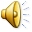 Construcción del problema y del dato
Anotaciones Metodológicas

No parte de hipótesis

Sitúa el problema en un espacio y tiempo

Diferentes niveles de la realidad
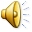 Construcción del problema y del dato
¿Cómo saber los motivos de la acción?

¿ Cómo validar la interpretación?

¿Cómo tratar el tema de la doble hermenéutica?

La relación objeto/sujeto
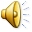 Construcción del dato
Primer conglomerado de datos

 - Estadística de la época: No. De obreros, talleres, densidad de las prensas (1666-1721)

 - Investigaciones realizadas sobre el antiguo
   Régimen: condiciones de trabajo, relación trabajador-patrón

 -Edictos publicados (1723)
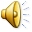 ESTRUCTURA DEL TEXTO
Contexto general Francia  y mundo de vida siglo XVIII
El de la imprenta oficios y trabajadores
Narración de  hechos
Relación  patrón y trabajador
En el mundo del trabajo
Condiciones de trabajo
Creencias, valores, normas
Ritos, diversiones
Pasiones y debilidades de los patrones
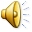 4. Relato del aprendiz  (Nicolás Contat) acerca del episodio 

  Al cansancio de la jornada de trabajo (y una comida repugnante) se suma el hecho de no poder dormir por el ruido de los gatos en la noche (mientras los patrones sí pueden dormir)	       Sentimiento de envidia y odio hacia ellos. 

	Léveillé imita a los gatos para que los patrones no puedan dormir. Se corre el rumor en el vecindario de que se trata de una brujería.

	La patrona ordena matar a los gatos (excepto a su gata Grise). Los patrones aman a los gatos y por lo tanto los trabajadores los odian.

	Se da la cacería de gatos por parte de los aprendices y oficiales. Se nombra un verdugo, un cuerpo de guardias, un confesor y se pronuncia la sentencia. Esto les causa mucha risa y diversión. 

	Llegan los patrones: la patrona siente que ellos matan a los gatos porque no pueden matarlos a ellos. Se retiran ofendidos.

	A los obreros les causa mucha diversión y alegría la situación. La imitan en formá de sátira. Se reconoce a Léveillé su mérito.
Reconstrucción (interpretación) de la situación por el autor

- Condiciones precarias de vida de los aprendices y oficiales (dormían en un cuarto helado y sucio, recibían como paga la sobra de la comida, trabajaban todo el día,  eran maltratados por el patrón, no podían descansar en las noches –por el ruido de los gatos- mientras los patrones sí)                Sentimiento de injusticia y odio hacia los patrones. Deseo de venganza
		
		Aprendices y oficiales comienzan la cacería y matanza de gatos. Primero matan a Grise. Realizan una parodia de juicio donde declaran culpables a los gatos. Llegan y se retiran los patrones. Éxtasis de alegría, desorden y risa. Imitaciones paródicas dentro de la vida del taller: broma-humillación. 

Explicaciones posibles:

a) La matanza de gatos expresa el odio de clase hacia el patrón y su esposa. Odio fundado en el deterioro vida de los obreros, su sustitución por obreros no calificados, trabajo temporal y despidos en las imprentas, contraste entre mundo del patrón y del obrero  	La matanza de los gatos buscaba restablecer el pasado mítico de las imprentas pequeñas.
Construcción del dato
Descubre y Prueba

Que no había mas movilidad social en el taller (ya no hay oficiales del patrón)

Que se modificaban las condiciones de los trabajadores (deterioro de sus condiciones de trabajo)

No había tal relación idílica entre patrón y trabajadores
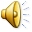 b) La matanza de los gatos se arraigó en creencias y simbolismos populares fuertemente arraigados: 

El Carnaval y la Cuaresma (diversión y sacrificio): se torturaba a los gatos y se les tiraban los pelos

Ciclo de San Juan Bautista: se quemaban los gatos en la hoguera dentro de bolsas o sacos. Cacería de brujas. 

 Fiesta de San Juan Evangelista (patrono de los impresores):  Se realizaban juicios ficticios donde se ponía en juego  las obligaciones y sanciones (multas) de obreros. Las multas se utilizaban para pagar la comida y bebida en la taberna. 

Ritos y ceremonias en torno al ascenso de aprendices a oficiales:
  	1) La toma del delantal
	2) La admisión a la obra	“la miseria del aprendiz”
	3) La admisión a la banca
	4) Compagnonnage  (título de oficial): reconocimiento de los códigos 	morales del oficial: lealtad y honradez contra hipocresía burguesa.
c) La importancia simbólica de los gatos en la cultura popular francesa:


Fascinación por los gatos en diferentes culturas: expresan la humanidad de los animales y la animalidad de los hombres (sobretodo de las mujeres). 

 Las matanzas de gatos: diversión popular en toda Europa a principios de la modernidad. 

 En las creencias populares, los gatos han estado vinculados a la brujería y demonología. 

Los gatos ejercían una influencia y un poder importante en la casa, sus dueños o dueñas, y en la sexualidad. Connotación sexual del gemido y maullido del gato. 
 
               Se plantean las siguientes asociaciones: 
	- Maullido de los gatos en el techo/Brujería
	- Relación entre la patrona y el cura (patrón cornudo)/cencerrada
	- Juicios en Fiesta patronal/Juicio a los gatos
	- Ataque a Grise/ataque a casa patrona y a ella misma (violación simbólica).
Configuración del dato
Relacionando códigos con hechos concretos 

Articula datos de diferentes niveles de la realidad

No hay un dato definitivo

Hay una configuración de datos cualitativos y cuantitativos
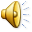 Identificación de códigos
Relaciones sociales

Relaciones laborales

Fiestas populares (carnaval)

El trabajo y sus rituales

En el lenguaje gestual-cencerrada

Simbolismos populares
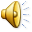 5. Reflexiones finales


En la matanza de los gatos se pusieron en juego códigos de tradiciones populares arraigadas fuertemente en la cultura obrera de la época. 
El resentimiento, el odio de clase y la humillación acumuladas fueron suficientes para que la matanza de los gatos les resultara emocionante.  Sentimiento de venganza. 
 El juicio y la matanza de los gatos pueden entenderse como una parodia de ridiculización del orden social y de la hipocresía burguesa.  Forma de expresión de los obreros como un “teatro popular”. 
Carácter subversivo de la broma, la risa y la diversión.